Työkyvyn tuen palvelukokonaisuus
KP Työkykyhanke versio 31.5.2022
Työkyvyn tuen palvelukokonaisuus
Työkyvyn tuen palvelukokonaisuudella tarkoitetaan työttömien palvelujen yhteensovittamista yli hallintorajojen tehtävässä yhteistyössä sekä työnjaosta ja vastuista sopimista. Keskeisiä toimijoita ovat TE-toimisto ja kuntakokeilu (työllisyyspalvelut), sosiaali- ja terveyspalvelut, KELA, alueen oppilaitokset, etsivä nuorisotyö, yhdistykset, järjestöt ja muut palveluntuottajat. 
Palveluiden toteuttamisessa kiinnitetään huomiota palvelutarpeen tunnistamiseen, palveluiden järjestämiseen, ohjaamiseen ja eri palveluiden yhteensovittamiseen siten, että palvelut muodostavat palvelukokonaisuuden. Ammattilainen ottaa aktiivisesti työkyvyn puheeksi riippumatta  siitä, minkä takia asiakas on hakeutunut palveluun 
Selvitetään työttömien palvelutarve, työkyky ja kuntoutustarve mahdollisimman varhaisessa vaiheessa yksilöllisesti ja monialaisesti verkostotyönä asiakkaan kanssa yhdessä. 
Tavoitteena on asiakkaiden palvelujen piiriin ohjautuminen jouhevasti ja työttömyyden pitkittymisen ehkäiseminen, esimerkiksi työllisyyttä tukevat palvelut ja kuntoutus päästään aloittamaan riittävän varhaisessa vaiheessa.
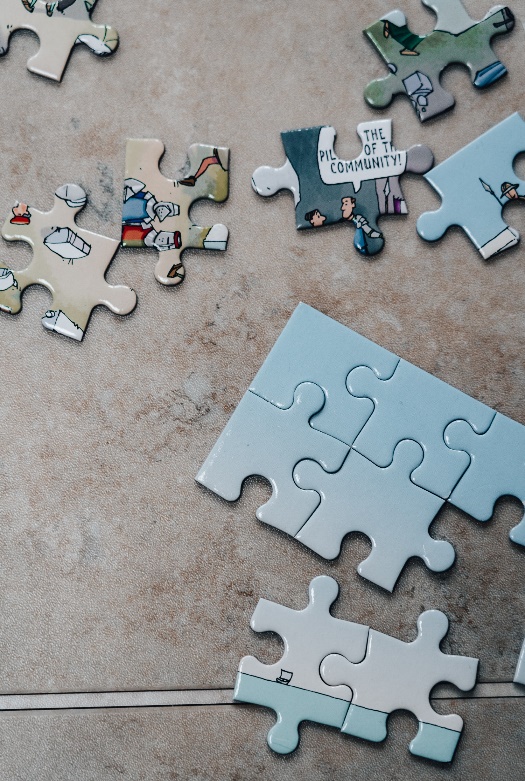 Työkyvyn tuki osaksi tulevaisuuden sosiaali- ja terveyskeskusta
Sosiaalisen kuntoutuksen polku:
sos.kuntoutus, kuntouttava työtoiminta, sosiaalipalvelut, järjestöt/yhdistykset, päihde- ja mielenterveyskuntoutus
Lääkinnällisen kuntoutuksen polku:
- Terveydenhuolto
Seuranta, arviointi ja suunnitelman tarkistaminen
Vastuuhenkilöiden sopiminen
Ammatillisen kuntoutuksen polku:
- Työkokeilu, työhönvalmennus, uudelleenkoulutus yms. KELA, työeläkeyhtiöt
Sairauksien hoito ja tutkiminen
Työllistymistä edistävät palvelut: 
- työkokeilu, palkkatuki, työolosuhteiden järjestelytuki
Työkyvyn tuen tiimi.
Moniammatillinen työryhmä
Terveys-, työllisyys-, sosiaali- ja kuntoutuspalvelut ja KELA
Työkyvyn tuen tiimi osana palvelukokonaisuutta
Työkyvyn tuen tiimin -toimintamalli otetaan käyttöön Keski-Pohjanmaalla. Tiimin käsittelyyn voi ohjata asiakkaita, joiden terveys- ja työkyky on epäselvä, eikä yksittäisistä palveluista ole löytynyt ratkaisua heidän tilanteeseensa. 
Työkyvyn tuen tiimiin liittyy vahvasti myös asiakasvastaavamalli. Tällä toiminnalla varmistetaan asiakasohjaus, palveluiden järjestäminen ja koordinointi. Asiakasvastaavaksi nimetään asiakkaan tilanteen kannalta sopivin henkilö tiimistä tai muista palveluista.
Työkyvyn tuen tiimin yksi työkalu on työkyvyn tuen suunnitelma. Yhteinen suunnitelma sisältää palveluiden suunnittelua, yhteensovittamista ja kirjallisten suunnitelmien laatimista. Näin turvataan oikea-aikainen tavoitteellinen toiminta sekä asiakkaan prosessin eteneminen, seuranta ja arviointi. Suunnitelma toimii myös asiakkaalle palvelukarttana, joka auttaa asiakasta hahmottamaan palvelujensa kokonaisuutensa.
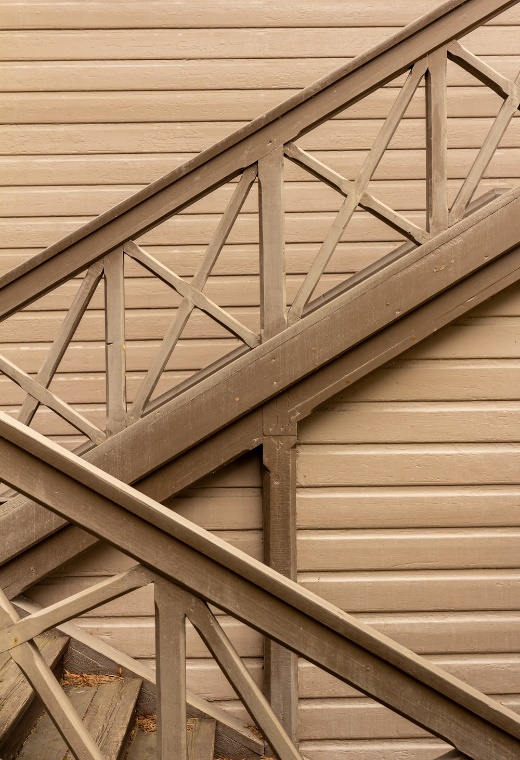 4  |
30.5.2022
TE-toimiston/kuntakokeilun palvelut
Työkokeilu
Työkokeilun avulla voi tutustua työelämään, eri työtehtäviin ja ammattialoihin sekä saada apua alalle soveltuvuudesta. Työkokeilun tavoitteena voi olla myös ammatillisten suunnitelmien selkiyttäminen.
Työhönvalmennus
Työhönvalmennus on asiakkaille, jotka tarvitsevat henkilökohtaista tukea työpaikan, palkkatuetun työn, työkokeilun tai oppisopimuspaikan löytämiseen.
Työvoimakoulutus 
Työvoimakoulutus on tarkoitettu ensisijaisesti työttömille tai työttömyysuhan alaisille yli 20-vuotiaille työnhakijoille, jotka ovat suorittaneet oppivelvollisuutensa. Työvoimakoulutuksen tavoitteena on suorittaa perus-, ammatti- tai erikoisammattitutkinto tai näiden osia. Lisäksi monille eri aloille järjestetään jatko- ja täydennyskoulutusta työvoimakoulutuksena.
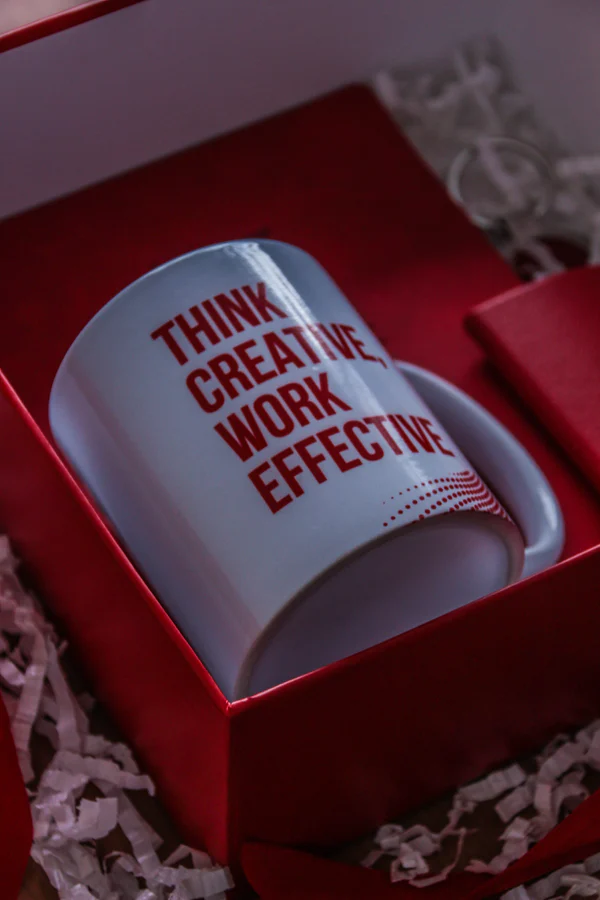 Ammatinvalinta ja uraohjaus
Ammatinvalinnanohjaus on palvelu työnhakijoilla jotka miettivät ammatinvalintaa, suunnittelevat ammatillisen osaamisen kehittämistä, uudelleenkouluttautumista, tai harkitsevat uran vaihtoa. 
Ammatinvalinnanohjaus on asiakkaan, ja psykologin yhteistyötä johon kuuluu luottamuksellisia keskusteluita, ja tapaamisia. Tapaamisilla voidaan tehdä soveltuvuustestejä, kun mietitään alalle sopivuutta.
Psykologi voi esittää omia näkemyksiään tilanteesta, mutta lopulliset ratkaisut tekee aina asiakas. Ammatinvalintapsykologin tapaamiset ovat maksuttomia ja keskustelut luottamuksellisia.
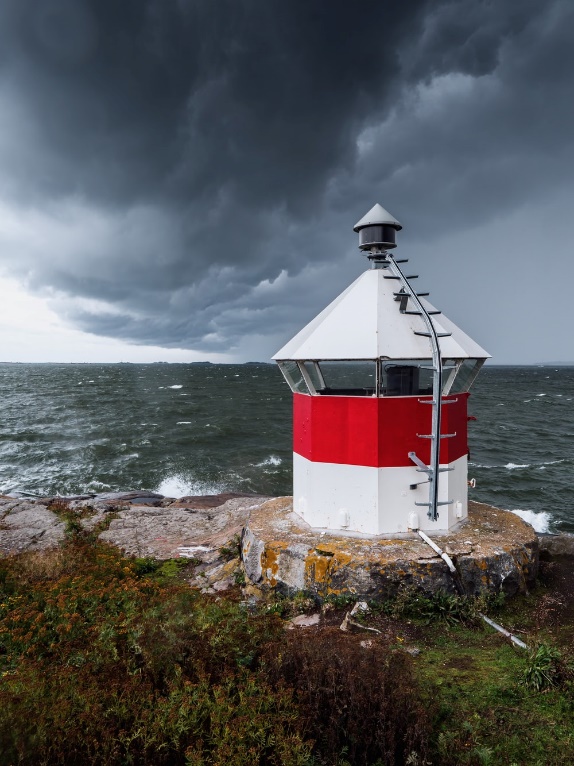 TE-toimiston/kuntakokeilun palvelut
Koulutuskokeilu
Koulutuskokeilussa tutustutaan koulutuksen sisältöön ja ammatin vaatimuksiin. Koulutuskokeilussa voi keskustella opettajien ja oppilaanohjaajien kanssa opiskeluun liittyvistä asioista. Koulutuskokeilun aikana tutustutaan opiskeluun seuraamalla oppitunteja. Koulutuskokeilu kestää enintään 10 päivää.
Omaehtoinen opiskelu työttömyysetuudella 
Omaehtoinen opiskelu työttömyysetuudella on tarkoitettu  yli 25-vuotiaille työttömille työnhakijoille. Koulutuksen tulee olla päätoimista. Omaehtoisten opintojen tulee johtaa ammatilliseen perustutkintoon, ammattitutkintoon tai erikoisammattitutkintoon, alempaan tai ylempään korkeakoulututkintoon tai näiden tutkintojen osien suorittamiseen. Opinnot voi olla lisä- ja täydennyskoulutusta tai avointa yliopisto- tai ammattikorkeakouluopetusta. Yhtä opintokokonaisuutta voidaan tukea enintään 24 kuukautta.
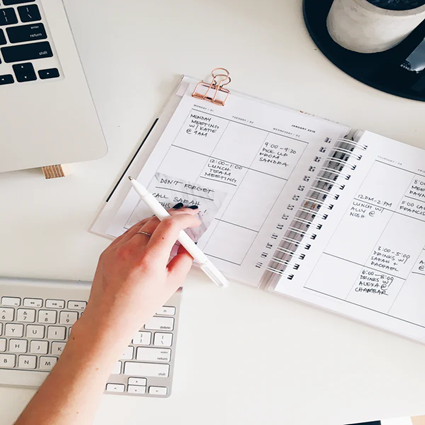 Sosiaalihuollon työllistymistä tukevat palvelut
Aktivointisuunnitelma
Aktivointisuunnitelma tehdään henkilöille, jotka ovat olleet pitkään työttöminä. Asiakas, työ- ja elinkeinotoimisto sekä kunta tekevät yhdessä aktivointisuunnitelman. Aktivointisuunnitelma täytyy tehdä työttömälle alle 25-vuotiaalle asiakkaalle, jolle on laadittu työllistymissuunnitelma, ja joka on saanut työmarkkinatukea vähintään 180 päivältä viimeisen 12 kalenterikuukauden aikana tai joka on saanut enimmäisajan työttömyyspäivärahaa tai jolle on tehty työnhakijan haastattelu ja jonka pääasiallinen toimeentulo on viimeisen neljän kuukauden aikana perustunut työttömyyden johdosta maksettuun toimeentulotukeen. 
Aktivointisuunnitelma täytyy tehdä työttömälle 25 vuotta täyttäneelle asiakkaalle, jolle on laadittu työllistymissuunnitelma ja joka on saanut työmarkkinatukea vähintään 500 päivältä tai joka on työttömyyspäivärahan enimmäismaksuajan jälkeen saanut työmarkkinatukea vähintään 180 päivältä tai jonka pääasiallinen toimeentulo on viimeisen 12 kuukauden aikana perustunut työttömyyden johdosta maksettuun toimeentulotukeen.
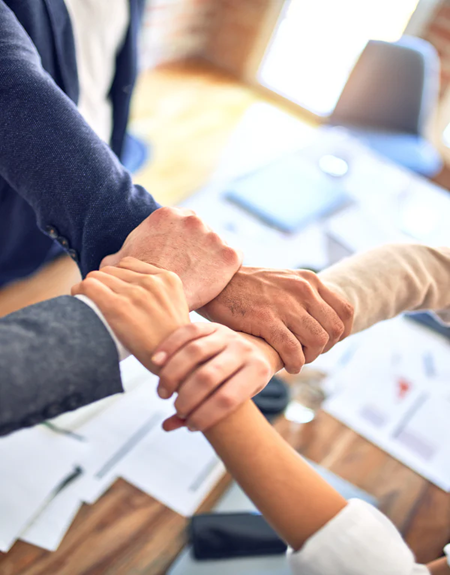 Aktivointisuunnitelmaan merkitään työnhakijan: 
koulutus
työuratiedot
arvio aikaisempien julkisten työvoimapalvelujen vaikuttavuudesta sekä 
mahdollisten aikaisempien työllistymissuunnitelmien, ja kunnan tekemien suunnitelmien toteutumisesta
Aktivointisuunnitelmaan merkitään sovitut toimenpiteet, joita voivat olla julkiset työvoimapalveluja, kuntouttava työtoiminta, tai muita sosiaalipalveluja kuten sosiaalinen kuntoutus elämänhallinnan, ja työllistymisedellytysten parantamiseksi sekä terveys-, kuntoutus- ja koulutuspalveluja.
Aktivointisuunnitelmaa laadittaessa on ensin selvitettävä mahdollisuus tarjota julkisia työvoimapalveluja. Aktivointisuunnitelmaa täytyy päivittää 3-24 kuukauden välein ja jos kuntouttavan työtoiminnan kesto tai sisältö muuttuu paljon aktivointisuunnitelma pitää uudistaa.
Sosiaalihuollon työllistymistä tukevat palvelut Aktivointisuunnitelma
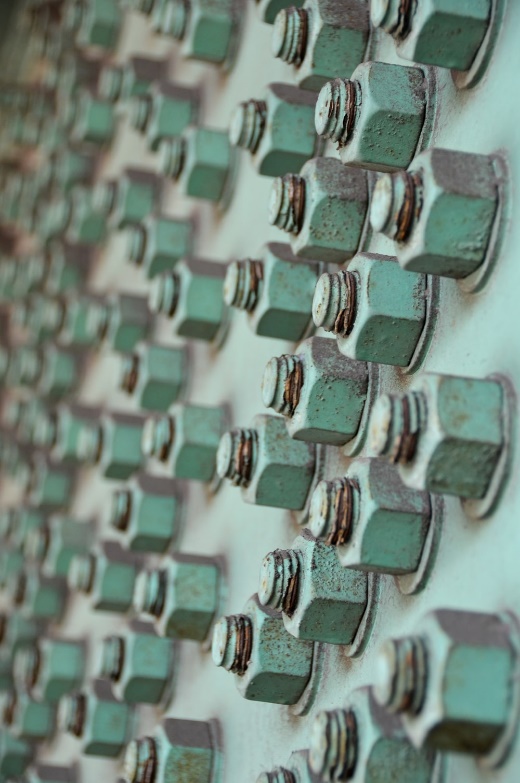 9  |
30.5.2022
Sosiaalihuollon työllistymistä tukevat palvelut, TYP-palvelu
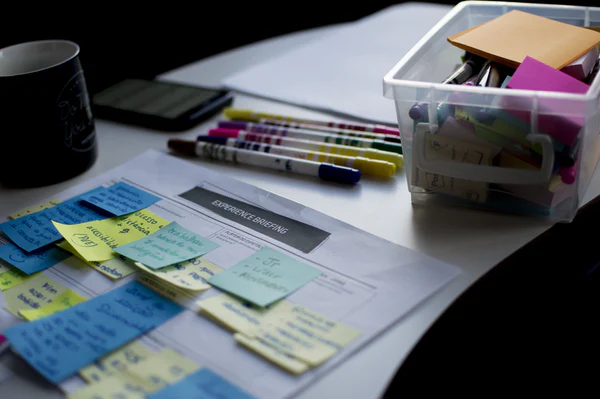 Työllistymistä edistävä monialainen yhteispalvelu, TYP
Työllistymistä edistävä monialainen yhteispalvelu TYP on yhteistoimintamalli, jossa te- toimisto/työllisyyden kuntakokeilu, kunta ja Kansaneläkelaitos yhdessä arvioivat työttömän palvelutarpeen ja suunnittelevat hänelle tarkoituksenmukaiset palvelukokonaisuudet. 
TYP-palveluun sisältyy työttömän palvelutarpeen mukaisesti yhteensovitettuna kokonaisuutena julkisia työvoimapalveluja, sosiaali- ja terveyspalveluja, kuntoutuspalveluja sekä mahdollisesti muita työllistymistä edistäviä palveluja. Palvelu on tarkoitettu pidempään työttömänä olleille yhteispalvelua tarvitseville.
Sosiaalihuollon työllistymistä tukevat palvelut, kuntouttava työtoiminta
Kuntouttavan työtoiminnan palvelukokonaisuuteen kuuluu henkilön elämänhallintaa sekä työ- ja toimintakykyä edistäviä palveluita (laki kuntouttavasta työtoiminnasta13a§). 
Kuntouttavan työtoiminnan palvelu voi olla yksilö- ja ryhmämuotoista toimintaa, jota voidaan toteuttaa erilaisissa toimintaympäristöissä. Palveluun tulee sisältyä aina henkilön tarvitsema tuki, ja ohjaus jota annetaan henkilökohtaisena tai ryhmässä toteutettavana palveluna. 
Kuntouttava työtoiminta on monialaista, ja sosiaalihuollon ammattihenkilön vastuulla on kuntouttavan työtoiminnan palveluun osallistuvan asiakkaan palveluprosessi (sosiaalihuoltolaki). Kuntouttava työtoiminta on sovitettava yhteen henkilön tarvitsemien sosiaali-, terveys- ja kuntoutuspalvelujen, julkisten työvoimapalvelujen sekä muiden palvelujen ja tukitoimien kanssa.
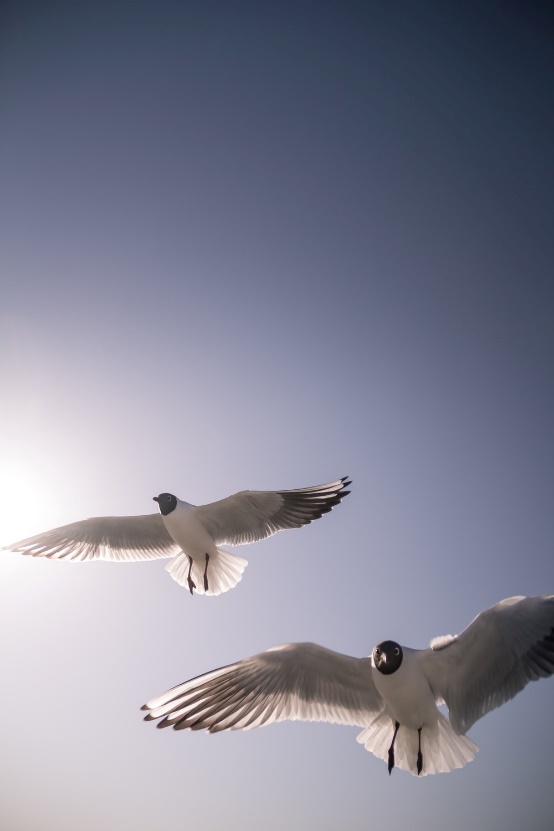 Sosiaalihuollon työllistymistä tukevat palvelut, kuntouttava työtoiminta
Paikat; kunta, kuntayhtymä, kolmas sektori
Kuntouttavaa työtoimintaa järjestää kunnat ja kaupungit niiden eri toimipisteet esim. päiväkodeissa, kouluilla, Keski-Pohjanmaan sosiaali- ja terveyspalvelukuntayhtymä Soiten eri toimipisteissä, yhdistykset ja järjestöt kuten SPR, KPSPY, Ykspihlajan asukasyhdistys, eläinhoitola Kotipesä, Taito Keski-Pohjanmaa, seurakunnat.
Kuntouttavan työtoiminnan ohjaajina toimivat sosiaaliohjaajat ovat kuntouttavassa työtoiminnassa olevien asiakkaiden asiakasvastaavia. Kuntouttavassa työtoiminnassa toimivien sosiaaliohjaajien työtehtäviin kuuluu yhteydenpito kuntouttavan työtoiminnan järjestäjään ja palvelun tavoitteiden toteutumisen seuranta.
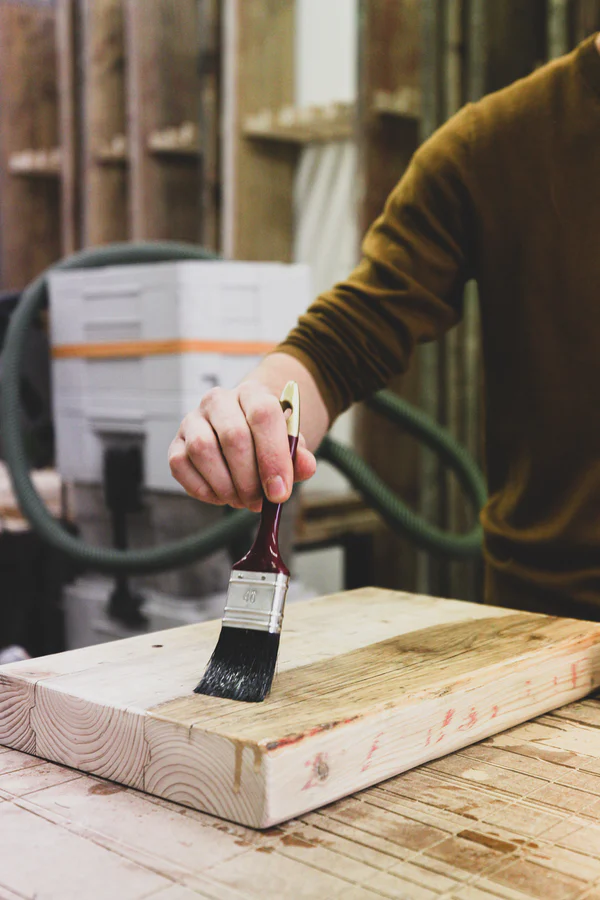 Sosiaalihuollon työllistymistä tukevat palvelut, sosiaalinen kuntoutus
Milloin asiakas ohjataan sos. kunt. palveluun?
Sosiaalisen kuntoutuksen tavoitteena voi olla arkielämän taitojen oppimista, päihteettömän arjen hallintaa, koulutukseen tai työhön tarvittavien asioiden harjoittelua tai tukea ryhmässä toimimiseen.
Sosiaalisen kuntoutuksen välineitä voivat olla yksilöllinen psykososiaalinen tuki ja lähityö (kotikäynnit, mukana kulkeminen, kasvatuksellinen tuki omien asioiden hoitamiseen), erilaiset toiminnalliset ryhmät, vertaistuki, osallistuminen vapaaehtoistoimintaan, työtoiminta sekä kaikki asiakkaalle tarjottavat palvelut ja tukitoimet osana sovittua suunnitelmaa.
Sosiaalisen kuntoutuksen taustalla on ymmärrys kokonaisvaltaisen työskentelyn välttämättömyydestä silloin, kun ongelmat ovat kasautuneet ja pitkittyneet tai kun sosiaalisen kuntoutuksen toimenpiteet ovat muutoin tarpeellisia henkilön sosiaalisen toimintakyvyn vahvistamiseksi ja osallisuuden edistämiseksi. (sosiaalihuoltolaki 17§)
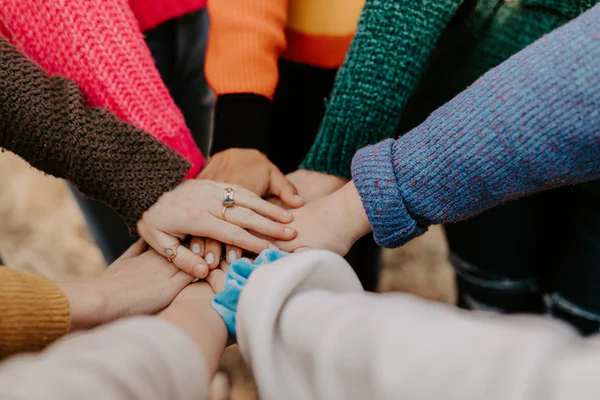 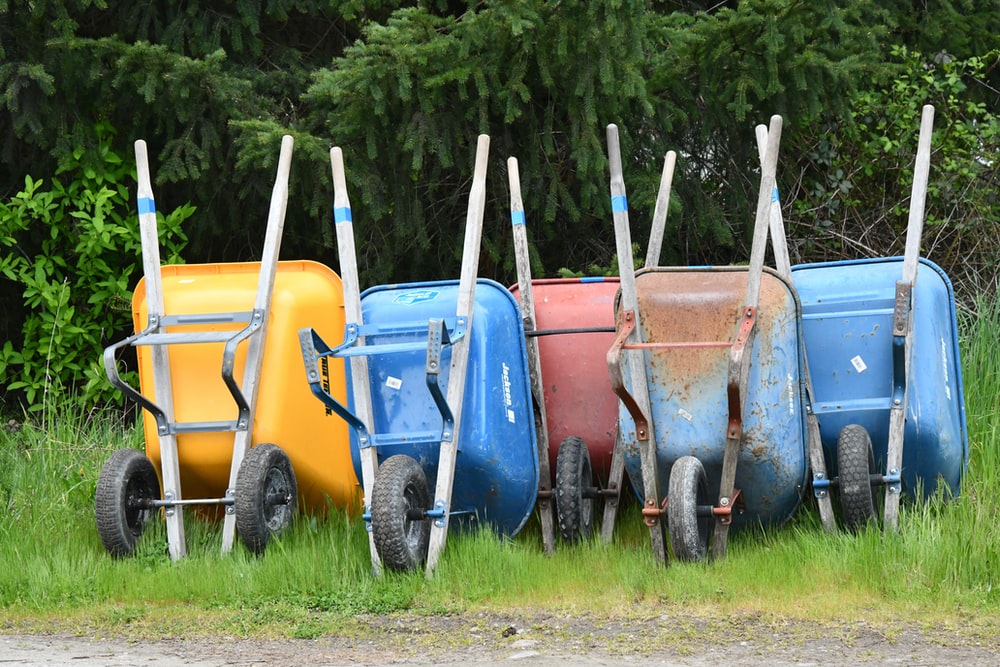 Sosiaalihuollon työllistymistä tukevat palvelut, sosiaalinen kuntoutus
Milloin /mistä asiakas ohjataan sosiaalisen kuntoutuksen palveluun?
Ohjaus:
Asiakkaalla on elämänhallinnassa haasteita

Asiakkaan jatkopolut? kuntouttava työtoiminta, koulutus jne
14  |
30.5.2022
Sosiaalihuolto; työllistymistä tukevat palvelut
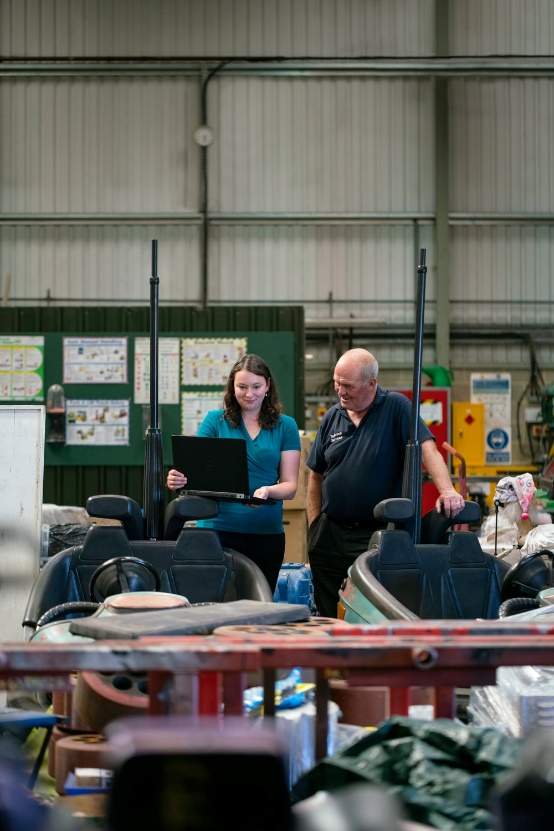 Vammaispalvelut järjestävät erityishuollon palveluina päivätoimintaa, työtoimintaa ja avotyötä. 
Työtoimintaan voi kuulua ryhmämuotoista työhönvalmennusta, jossa tehdään mm. alihankintatöitä tai työsuorituksia eri työkohteissa. 
Avotyössä asiakkaat ovat mukana eri yritysten toiminnassa itsenäisesti ja työtoiminnan ohjaajan tukemana. Toimintapäiviltä maksetaan työosuusrahaa ja asiakkaiden ja työnantajien kanssa neuvotellaan myös työn tekemisestä palkkatyösuhteisena työnä.
Terveyssosiaalityö vastaanotoillaaikuisten sosiaalityön kehittämishanke 2022-2024
Kehittämishankkeen tavoitteena on tehdä matalan kynnyksen terveyssosiaalityö ja -sosiaaliohjaus näkyväksi osaksi vastaanottopalveluita. 
Asiakkaiden tapaaminen ajanvarauksella, työparityöskentelyä muille asiakastyöntekijöille, ja tarvittaessa terveyssosiaalityöstä voidaan olla mukana hoitajan- tai lääkärin tapaamisella tai kotikäynnillä. 
Työ on terveyssosiaalityön asiakastyötä samalla kehittäen ja kokeillen erilaisia työskentelytapoja sekä sosiaali- ja muiden palveluiden koordinointia.
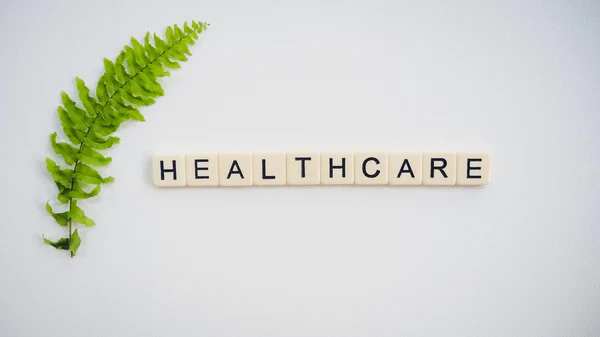 Sosiaalipalvelut
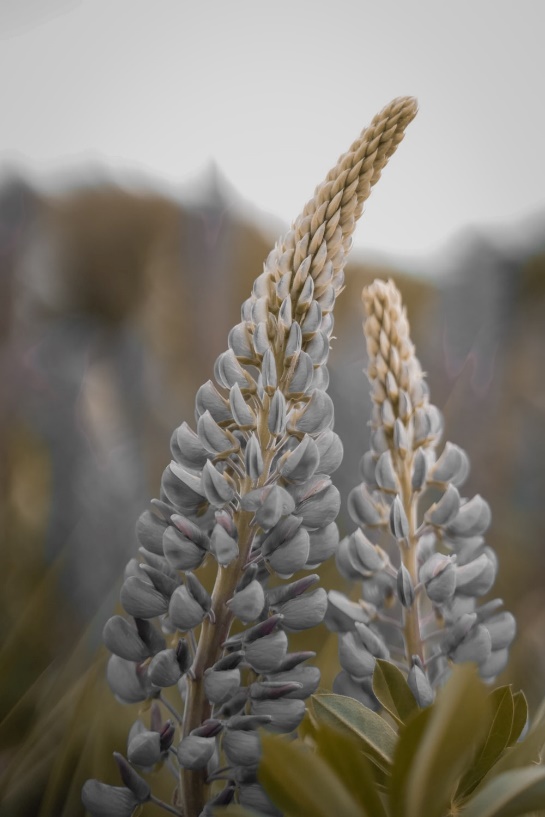 Talousneuvola
Matalan kynnyksen palvelu, josta saa ennakoivaa talousneuvontaa. Palvelun tarkoituksena on lisätä kansalaisten talousosaamista, ja ehkäistä ylivelkaantumista. Matalan kynnyksen talousneuvola on avoinna joka toinen tiistai klo 12-15,ja yhteydenoton voi tehdä myös soittamalla tai sähköpostitse.
soite.talousneuvola@soite.fi
Aikuissosiaalityön palvelu pitkäaikaistyöttömille vaikeassa työmarkkinatilanteessa oleville asiakkaille -Tulevaisuuden sote-keskus hanke 2022-24
Ohjautuminen palveluun
1) Asiakkaan ohjautuvat palveluun sosiaalihuoltolain mukaisten ilmoitusten ja yhteydenottojen kautta
2) Asiakkaita voidaan ohjata palveluun kuntakokeilussa ja Te-palveluissa tilanteissa, joissa asiakkaan arvioidaan tarvitsevan sosiaalihuollon palveluja, ja joissa arvion mukaan ei ole tarvetta tai ajankohtaista ohjata asiakasta TYP-palveluun tai TYP-palvelut kriteerit eivät täyty.
3) Asiakkaita voidaan ohjata palveluun muista palveluista, jos arvioidaan, että asiakkaan ongelmat liittyvät ensisijaisesti pitkittyneeseen työttömyyteen tai työkyvyn ongelmiin
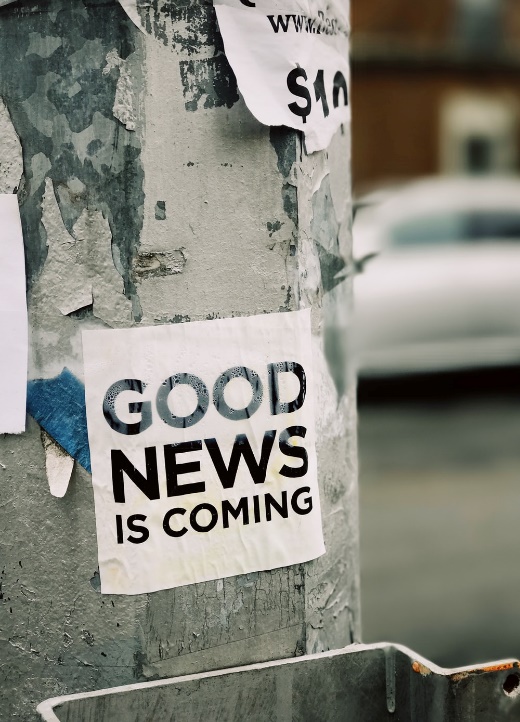 18  |
30.5.2022
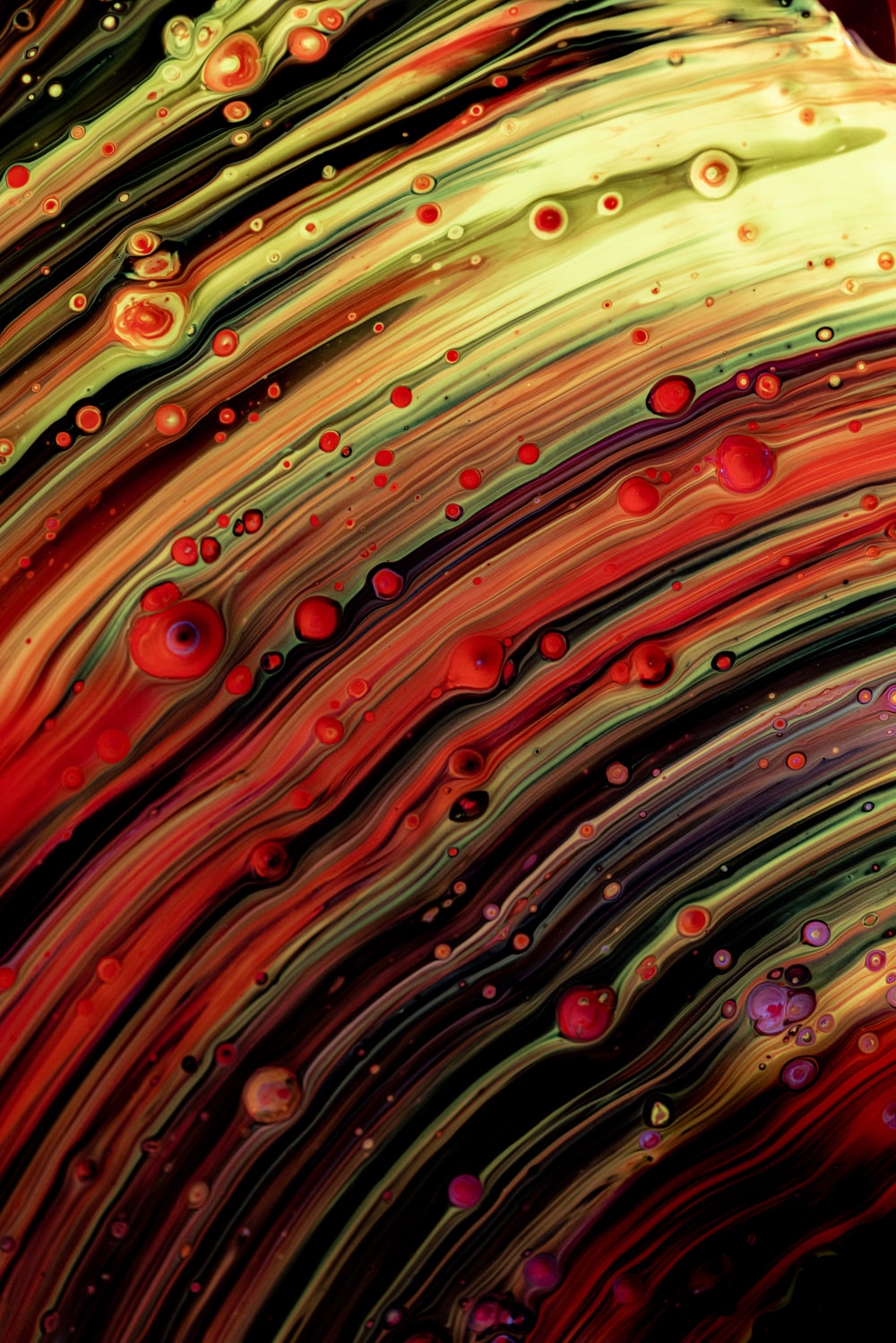 Aikuissosiaalityön palvelu pitkäaikaistyöttömille vaikeassa työmarkkinatilanteessa oleville asiakkaille -Tulevaisuuden sote-keskus hanke 2022-24
Palvelut
Palvelutarpeen arviointi
Asiakassuunnitelmat
Suunnitelmalliset ja tavoitteelliset keskustelutapaamiset
Konsultaatiot
Verkostoyhteistyö 
Hankkeessa työskentelevät kehittäjä-sosiaalityöntekijä ja kehittäjä-sosiaaliohjaaja
19  |
30.5.2022
Terveydenhuollon palvelut
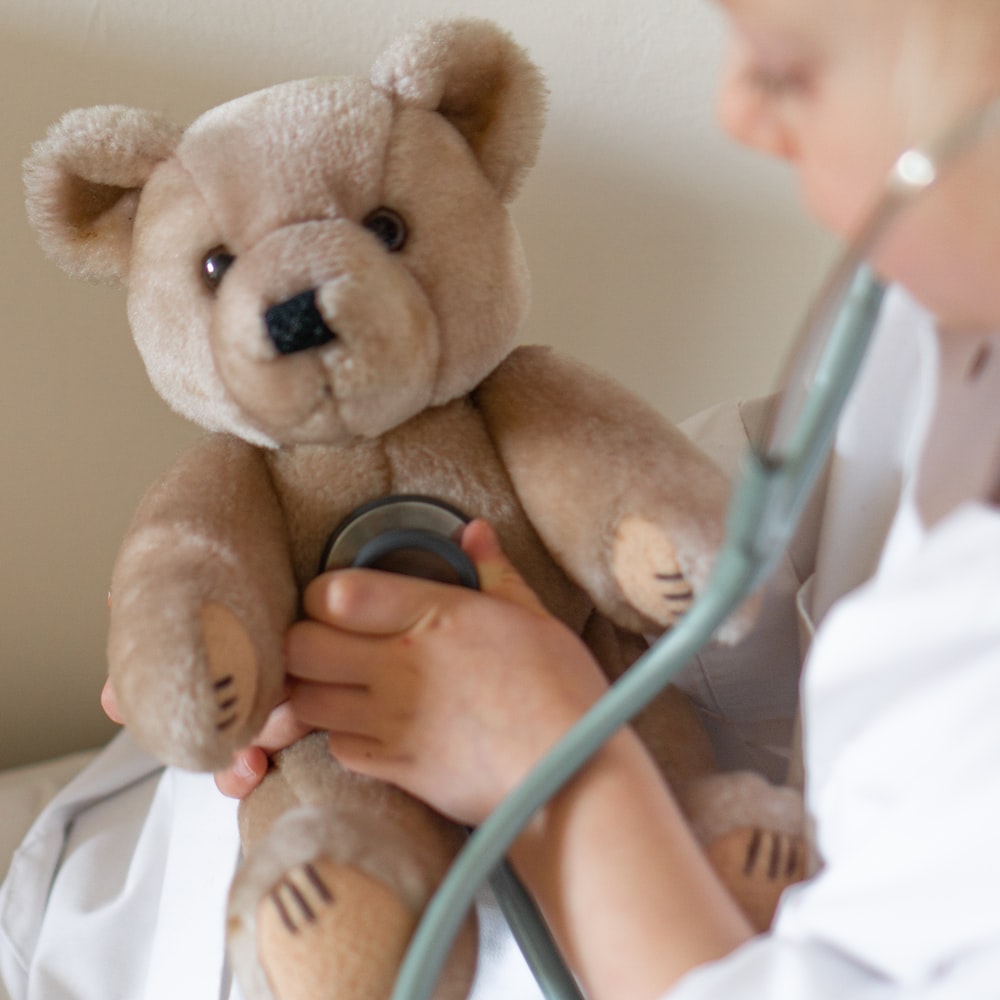 Työttömien terveyden, ja työ- ja toimintakyvyn selvittely, kansantautien ja sairauksien varhainen tunnistaminen, jatkotutkimusten ja hoidon järjestäminen, työkyvyn arviointi
Omaolo palvelut: terveystarkastus, sähköiset palvelut jotka ohjaavat tarvittaessa asiakasta ottamaan yhteyttä tarkempaan hoidon tarpeen arviointiin. 
Kuntoutus; lääkinnällinen, ammatillinen-, sosiaalinen-, päihde-mielenterveys-, ja neuropsykiatrinenkuntoutus.
Perusterveydenhuollon lähetteellä erikoissairaanhoito, tutkimukset eri poliklinikoilla.
Työttömien terveystarkastus
Terveystarkastuksia järjestetään kaikille työttömille, jotka jäävät opiskelu- tai työterveyshuollon ulkopuolelle. Tarkastuksia tehdään työttömyyden eri vaiheissa.Terveystarkastukseen pääsee TE-toimiston, Keski-Pohjanmaan TYP:n tai sosiaalitoimen tekemällä lähetteellä.
Tarkastuksen tavoite
Terveyden ja työ- ja toimintakyvyn edistäminen ja seuranta
Terveysriskien varhainen tunnistaminen
Kansantautien ja muiden sairauksien varhainen toteaminen
Henkisen jaksamisen arviointi
Jatkotutkimusten ja hoidon järjestäminen
Tarkastuksen sisältö
Terveystottumukset: liikunta ravinto, harrastukset, tupakka, päihteet
Aikaisemmat sairaudet ja lääkitys
Seulontatutkimukset: esim. diabetesriski
Sosiaalinen verkosto
Erilaiset mittaukset:  esimerkiksi paino, pituus , verenpaine
Näön tarkastus
Rokotustiedot
Tarvittaessa lähete laboratorioon
Tarvittaessa ohjaus lääkärin tai muun asiantuntijan vastaanotolle
Terveydenhoitaja keskittyy terveystarkastuksen tekemiseen, hän ei ota vastaan akuutteja sairaustapauksia eikä kirjoita lyhyitä sairauslomatodistuksia
Kelan palvelut
Ammatillisena kuntoutuksena Kela voi tukea toisen tai korkea-asteen perus-, jatko- ja uudelleenkoulutusta. Tavoitteena on koulutuksen avulla sellaiseen työhön sijoittuminen jossa sairaus tai vamma eivät aiheuta rajoituksia tai jossa rajoituksen ovat mahdollisimman vähäisiä. Ammatillisen kuntoutuksen toimenpiteitä ovat esimerkiksi työllistymistä edistävä ammatillinen kuntoutus, koulutus ja ammatilliset kuntoutuskurssit.
Ammatillinen kuntoutusselvitys on niille joiden työ- tai opiskelukyky on heikentynyt sairauden tai vamman vuoksi, ja tarvitaan kuntoutuksen mahdollisuuksien, ja kokonaistilanteen selvittämistä. Kuntoutus toteutetaan palveluntuottajan kuntoutustiloissa mahdollisimman lähellä kotia. Kuntoutus kestää enintään 12 kuntoutuspäivää ja 1–3 seurantapäivää.
Työllistymistä edistävä ammatillinen kuntoutus on suunnattu työikäisille nuorille, ja aikuisille. Työllistymistä edistävässä ammatillisessa kuntoutuksessa on 3 vaihtoehtoista palvelulinjaa: 1) työkokeilu kesto 3–6 kuukautta, ja se voi jatkua työhönvalmennuksena, 2) työhönvalmennus kesto 3- 21 kuukautta, ja 3) työkokeilun ja työhönvalmennuksen yhdistelmä kesto 6–26/kk.
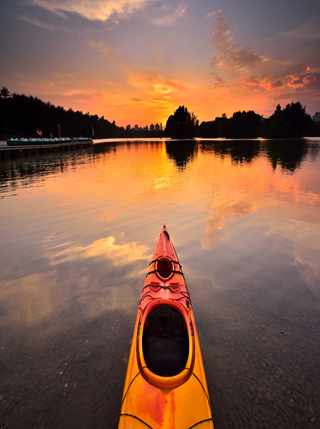 Kelan palvelut
Nuoren kuntoutusraha on 16-19 vuotiaille joiden työ- tai opiskelukyky tai mahdollisuus valita ammatti tai työ on alentunut sairauden tai vamman vuoksi. Nuori tarvitsee erityisiä tukitoimia, jotta voi opiskella tai osallistua muuhun työllistymistä edistävään kuntoutukseen (esim. työkokeilu tai -harjoittelu) ja nuorelle jolle on laadittu kotikunnassa henkilökohtainen opiskelu-, ja kuntoutumissuunnitelma opiskelun tai kuntoutuksen ajalle.
Nuoren ammatillinen kuntoutus on 16 – 29-vuotiaille jotka tarvitsevat tukea jokapäiväisen elämän erilaisiin haasteisiin. Kuntoutukseen ei tarvita lääkärinlausuntoa.
Nuottivalmennuksessa 16-29- vuotias nuori saa henkilökohtaisen valmentajan joka auttaa nuorta suunnittelemaan tulevaisuutta, ja jonka kanssa nuori voi tunnistat omia vahvuuksia, ja taitoja, kartoittaa millaiset opiskelupaikat tai ammatit voisivat kiinnostaa nuorta, ja suunnitella miten nuori voi edetä kohti tavoitteita.
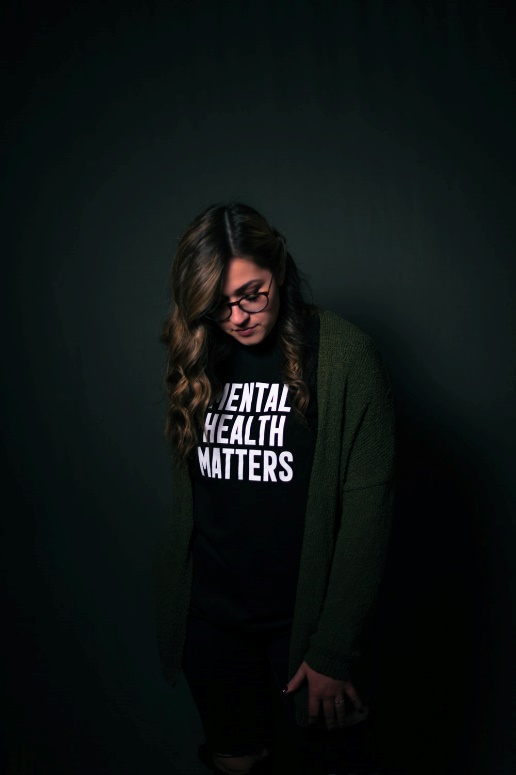 Kelan palvelut
Työelämässä olevien KIILA-kuntoutuksen tavoitteena on parantaa työkykyä ja tukea työelämässä pysymistä. KIILA-kuntoutus toteutetaan yhteistyössä työterveyshuollon, ja työpaikan kanssa. Yhteistyö työterveyshuollon, ja työpaikan välillä on välttämätöntä työkyvyn ylläpitämiseksi tai palauttamiseksi.
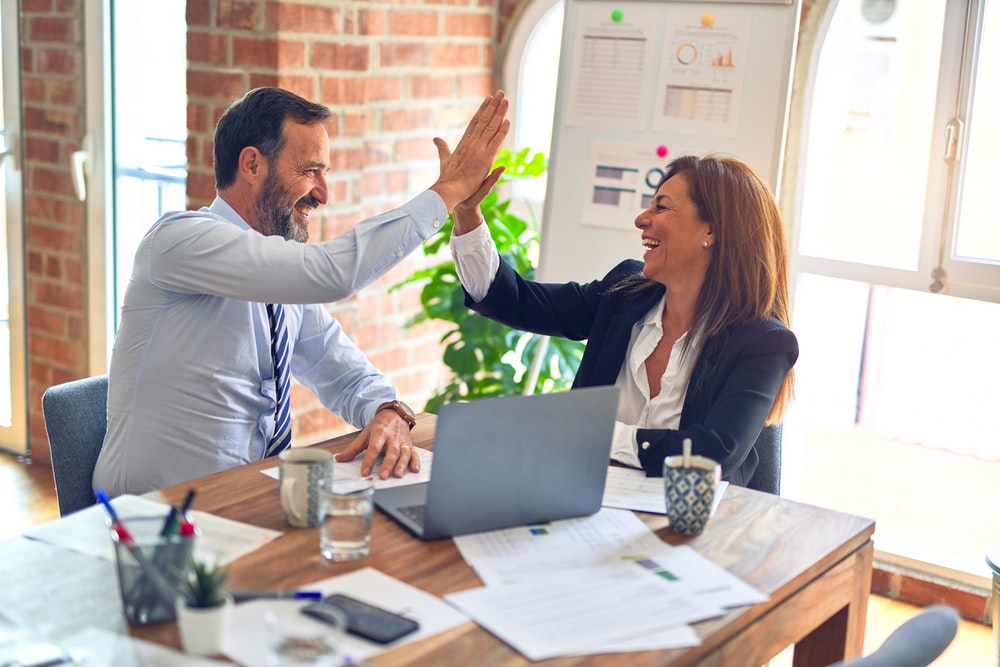 Ammatilliset kuntoutuskurssit Taito-kuntoutus on tarkoitettu niille joilla sairaus tai vamma vaikeuttaa pääsyä työelämään tai opiskelemaan tai niissä jatkamista. Taito-kuntoutus sisältää yksilö- ja ryhmäkuntoutusta sekä työharjoittelua. Kuntoutus kestää enintään 106 päivää asiakkaan yksilöllisen tilanteen mukaan, ja se toteutetaan yleensä 15 kuukauden aikana. Taito-kuntoutuksessa on omaohjaaja koko kuntoutuksen ajan.
Kelan palvelut
Moniammatillinen yksilökuntoutuspalvelu järjestetään vaativana ja harkinnanvaraisena kuntoutuksena. Palvelut on tarkoitettu henkilöille, joiden sairauden oireet ovat laaja-alaisia ja niihin liittyy monia eri ongelmia.
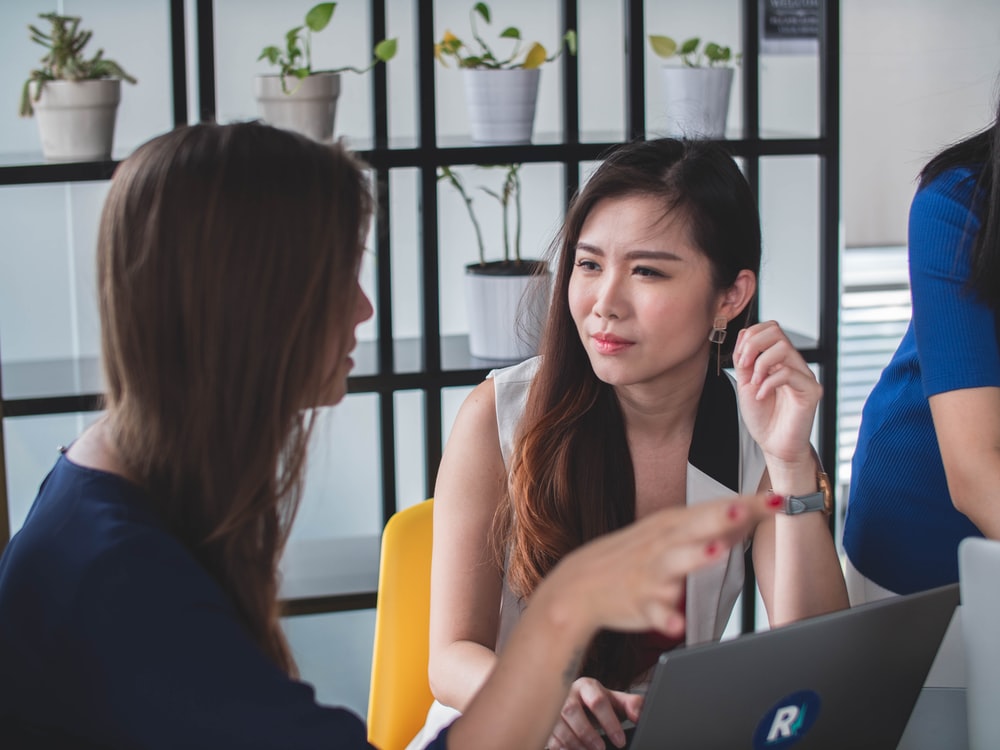 Kuntoutus ja sopeutumisvalmennus kursseja järjestetään eri sairauksia sairastaville sekä heidän perheilleen ja lähiomaisilleen. Kurssit auttavat kuntoutujaa ja hänen perhettään sopeutumaan elämään sairauden tai vamman kanssa.

Tutustu kursseihin:
https://www.kela.fi/kuntoutus-ja-sopeutumisvalmennuskurssit
Kelan palvelut
Vaativan lääkinnällinen kuntoutuksen tavoitteena on, että ihminen pystyy sairaudesta tai vammasta huolimatta tekemään töitä tai selviytymään arkielämän toiminnoista paremmin. Oikeus vaativaan lääkinnälliseen kuntoutukseen voi olla, jos on alle 65-vuotias, ja on vamman tai sairauden vuoksi huomattavia vaikeuksia selviytyä arjen toimissa ja osallistua niihin. Vaativan lääkinnällisen kuntoutuksen tavoitteet eivät ole hoidollisia, vaan tukevat suoriutumista ja osallistumista.
Kuntoutuspsykoterapia edistää kuntoutujan työ- ja opiskelukykyä sekä tukee opintojen edistymistä, työelämässä pysymistä, ja työelämään siirtymistä tai sinne palaamista. Kelan korvaamaa psykoterapiaa voidaan myöntää 16–67-vuotiaalle kun työ- tai opiskelukyky on uhattuna mielenterveyden häiriön vuoksi, ja asiakas on saanut mielenterveyden häiriön toteamisen jälkeen vähintään 3 kk asianmukaista hoitoa sekä psykiatrin lausunnon perusteella voidaan arvioida, että kuntoutuspsykoterapia on tarpeen työ- tai opiskelukyvyn tukemiseksi tai parantamiseksi.
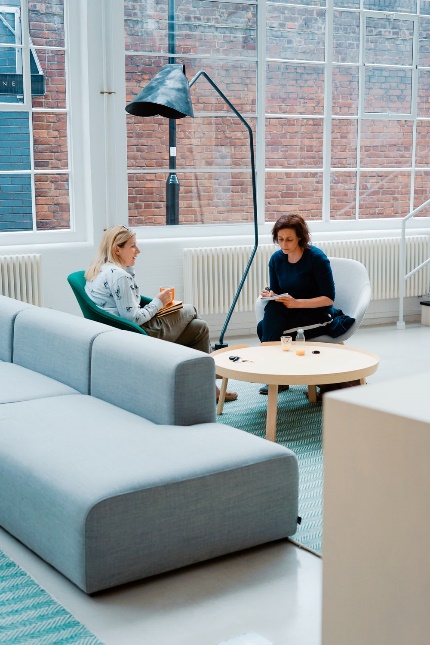 Kelan palvelut
Kelan kautta voi saada vaativia apuvälineitä. Vaativiin apuvälineisiin kuuluvat mm. lukutelevisio, piste- ja isonäytöt sekä tietokoneet. Apuvälineen tarve arvioidaan sen perusteella, miten sairaus tai vamma haittaa opiskelua tai työtä. 
Elinkeinotuki on rahallinen avustus joka auttaa työllistymään yrittäjänä tai ammatinharjoittajana huolimatta sairaudesta tai vammasta. Elinkeinotukea voi saada yrityksen perustamis-ja muuttamiskustannuksiin.
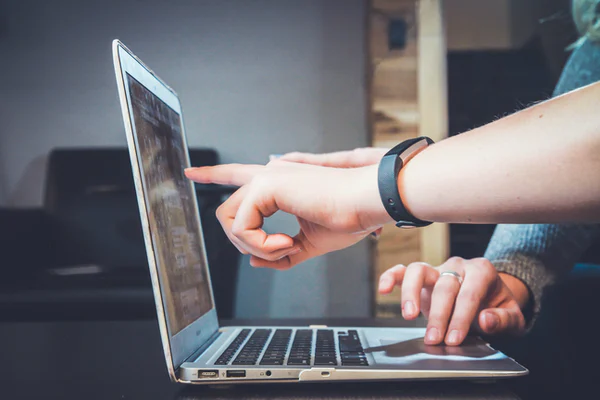 Työkyvyn tuen tiimi KP-Työkyky-hanke 2020-22
Työkyvyn tuen tarve tulee selvittää kun,
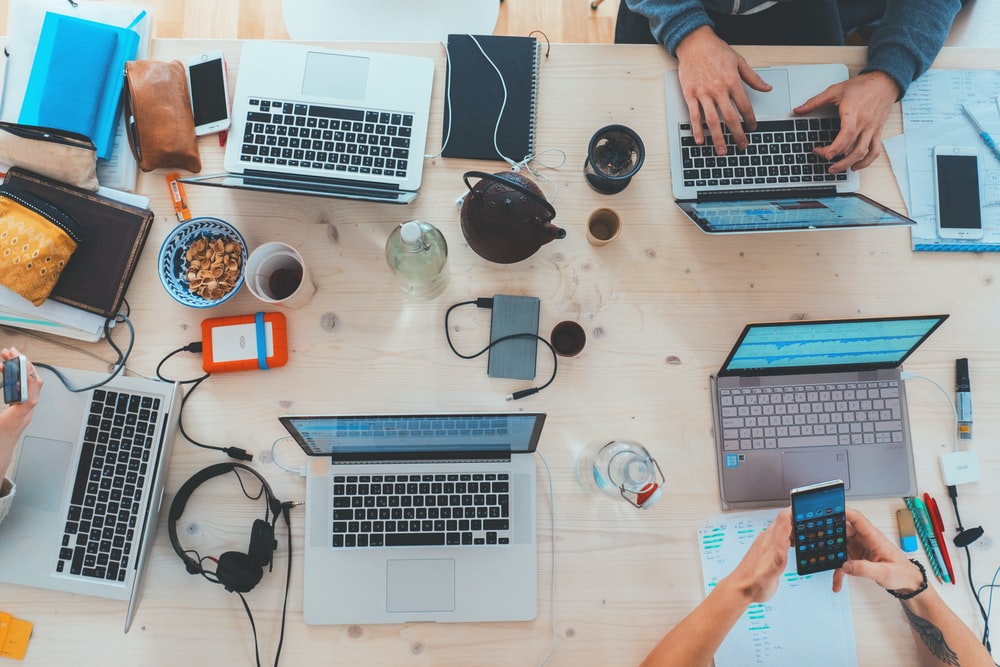 Asiakas ei terveydellisiin syihin vedoten pysty hakemaan 1-4 työpaikkaa kuukaudessa
Asiakas ei ole saapunut varatuille ajoille tai asiakasta ei ole tavoitettu sähköisissä palveluissa
Asiakkaan työllistymistä edistävät palvelut tai työsuhteet on päättyneet terveydellisistä syistä
Asiakas ilmoittaa ettei pysty työskentelemään kokoaikaisesti
Sosiaaliset tai taloudelliset syyt vaikeuttavat työnhakua/työllistymistä (ylivelkaantuneisuus, ulosotto, perhetilanne)
Asiakkaalla on keskeytyneitä koulutuksia tai puuttuu ammatillinen koulutus
Asiakkaalla on akuutti mt- tai päihdeongelma, tai hoitosuhde on katkennut (esim. päihdehuoltoon tai psykiatriselle poliklinikalle)
Milloin konsultointi/ohjaus työkyvyn tuen tiimiin?
Asiakas  ei terveydentilan tai toimintakyvyn heikkouden vuoksi pysty osallistumaan TE-toimiston palveluihin tai kuntouttavaan työtoimintaa
Asiakkaalla on työkyvyttömyyden uhka
Asiakkaan aiemmat selvittelyt eivät ole tuottaneet ratkaisua
Kokonaistilanteen arviointi sekä tutkimuksen, hoidon ja kuntoutumisen suunnittelu on tehtävä ennen työllistymisprosessin eteenpäin viemistä.
On epäselvää, millä toimintakyvyn osa-alueella (fyysinen, psyykkinen, sosiaalinen, kognitiivinen) työkyvyn ongelma on
Asiakkaalla on useita työkykyyn vaikuttavia ongelmia
Asiakas itse ei tunnista ongelmaa
On epäselvää mikä aiemmin selvittelyjen jatkosuositus on/ei päästä asiassa eteenpäin
Työkyvyttömyyseläke hylätty, ammatillinen kuntoutus ei käynnisty
Jatkosuunnitelma on epäselvä
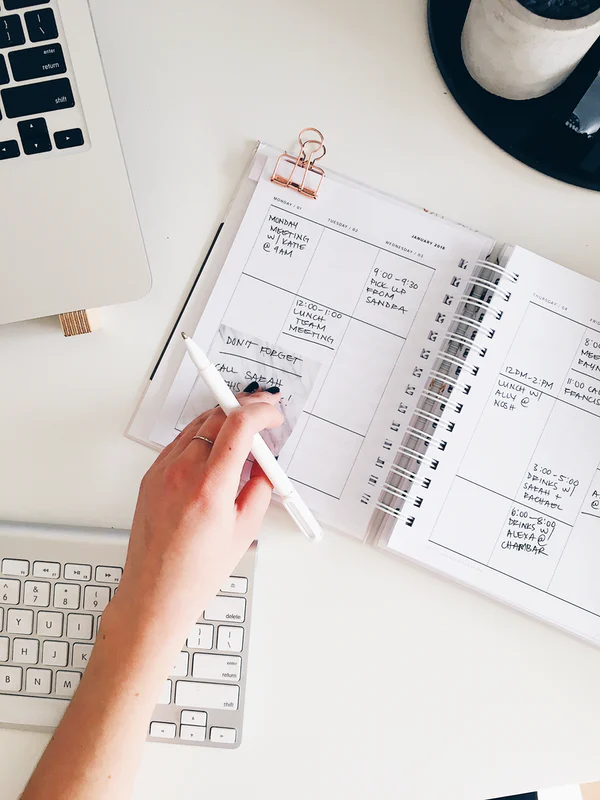 30  |
30.5.2022
Asiakkaat ovat pääasiassa työikäisiä. Ensivaiheessa palvelu on kohdennettu pitkäaikaistyöttömille, heikoimmassa työmarkkina-asemassa oleville asiakkaille.
Asiakkaalla on moninaisia työ- ja toimintakyvyn haasteita ja/tai paljon haasteita arjessa selviytymisessä
Asiakas on itse suostuvainen palveluun
Mikäli asiakas tulee autetuksi peruspalveluissa, ei välttämättä tarvita laajamittaista työ- ja toimintakyvyn arviointia
Työllistymisen esteiden syyt eivät ole tiedossa ja asiakkaan tilanne on epäselvä tai jumiutunut
Terveystarkastus olisi hyvä olla tehtynä, ei kuitenkaan edellytys
Ikä, kansalaisuus, työttömyyden kesto, akuutit päihdeongelmat jne. eivät ole poissulkevia tekijöitä
Asiakkaan aiemmat palvelut ja/tai selvittelyt ovat keskeytyneet
Tämä palvelu ei korvaa peruspalveluja
Työkykytiimiltä on myös mahdollista saada konsultaatioapua ja ohjausta palveluiden yhteensovittamisessa yhteistyöverkostojen kesken
Asiakkaalla on tarve monialaiselle tuelle sekä monelle palvelulle samanaikaisesti, tai hän tarvitsee koordinoidusti sosiaali- sekä terveyspalveluita ja voi tarvita lisäksi myös Kelan ja TE-toimiston palveluita, eikä TYP ole asiakkaalle sopiva vaihtoehto
Yksittäisistä palveluista ei ole löytynyt ratkaisua asiakkaan tilanteen edistämiseksi tai asiakas voi olla myös kokonaan palveluiden ulkopuolella
Kun asiakkaan työkyvyn tuen tarve on tunnistettu
Palveluun ohjaus
Sähköinen yhteydenotto/ lähete asiakkaan suostumuksella joko työkyvyn tuen tiimin vastuutyöntekijälle (terveyssosiaalityöhön), Typ-palveluun tai aikuissosiaalityöhön.
Yhteistyössä Te- toimisto/kuntakokeilu, ja tarvittavat sosiaali- ja terveyspalvelut kartoittavat asiakkaan hoidon, ja kuntoutuksen tarpeen
Asiakkaan kanssa laaditaan sosiaali- ja terveydenhuollon yhteinen asiakassuunnitelma ja nimetään omatyöntekijä ja vastuuhenkilö/t.
Omatyöntekijä/vastuuhenkilö koordinoi asiakkaan palveluiden toteutumista, ja kulkee asiakkaan rinnalla palvelun ajan.
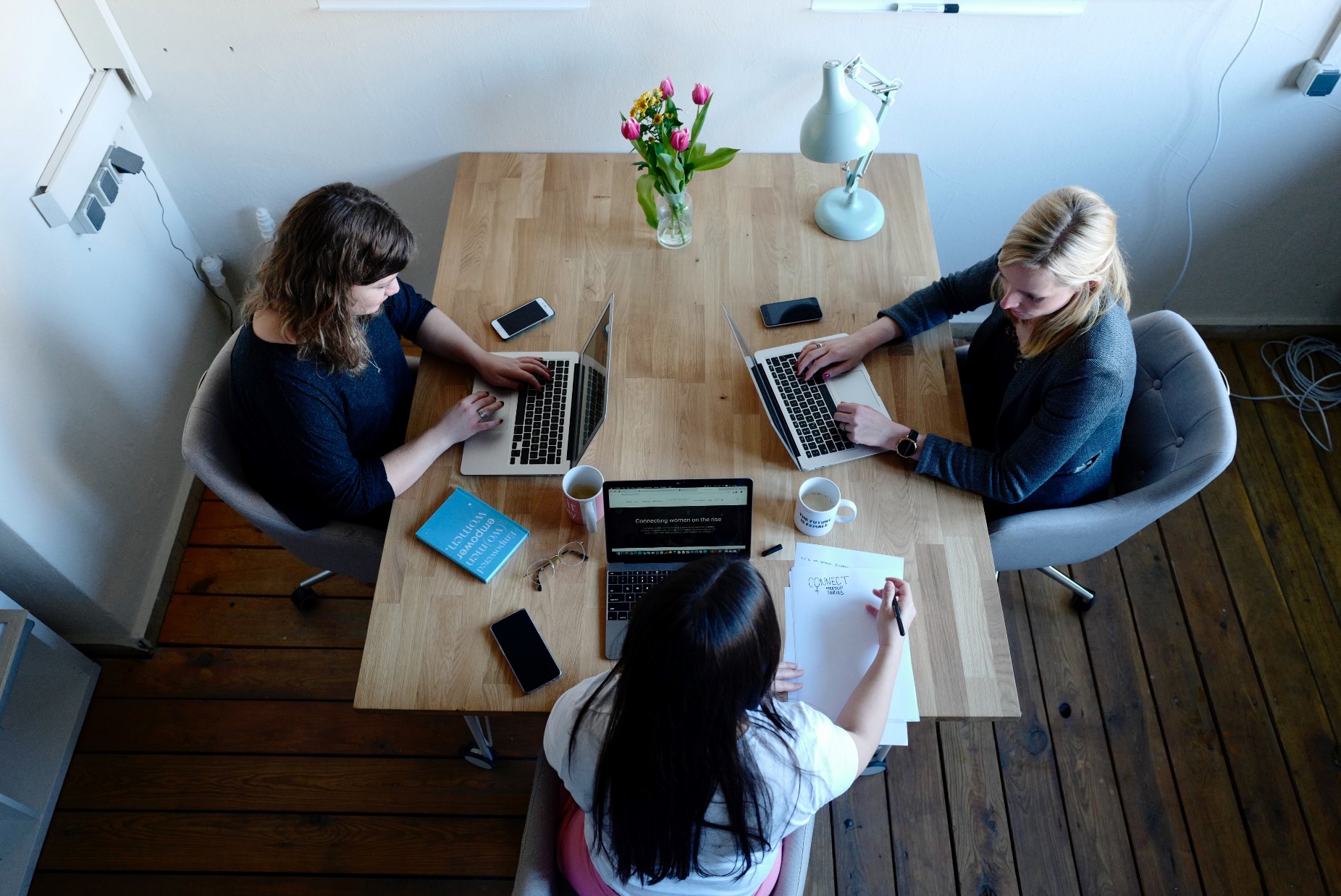 Työkyvyn tuen tiimi
Työkyvyn tuen tiimin vastuutyöntekijä kokoaa tarvittavan moniammatillisen asiantuntijaverkoston, ja toimii verkoston koolle kutsujana. Työkyvyn tuen tiimin vastuutyöntekijä konsultoi tarpeen mukaan asiakkaan asioissa mm.
Perusterveydenhuollon lääkäreitä
Kuntoutuspalveluja
Aikuissosiaalityötä
Kela
33  |
30.5.2022
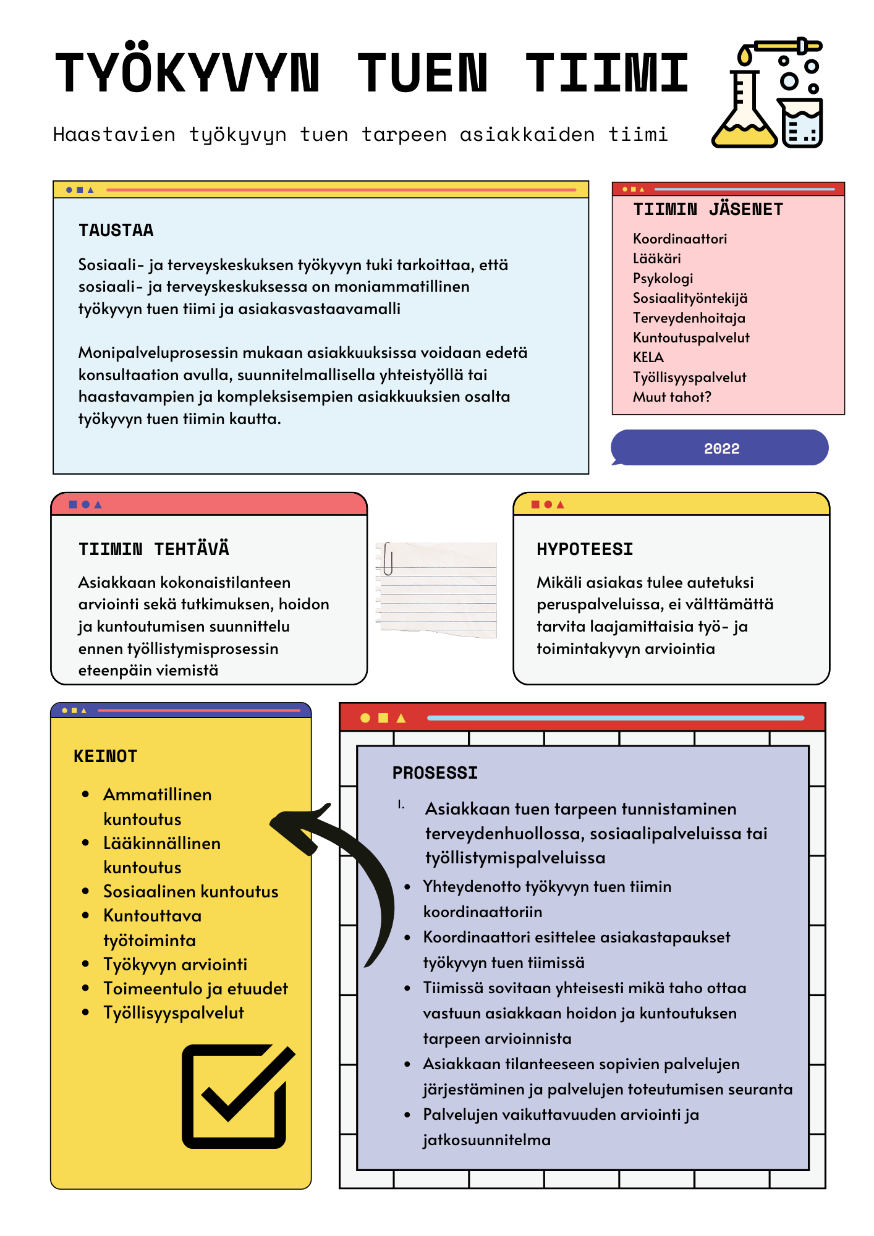 Työkyvyn tuen kentällä toimivia järjestöjä
SPR-kirppis tuottaa työllistymistä edistäviä palveluita joita ovat palkkatukityö, oppisopimustyösuhde, työkokeilu, kuntouttava työtoiminta, avo- tai terapiatyö, työssäoppimis- ja työharjoittelujaksot ,koulutussopimuksen kautta (ammatilliset oppilaitokset ja ammattikorkeakoulu),yhdyskuntapalvelu, tai vapaaehtoistyö. SPR Kokkola on mukana myös TOIVOA-hankkeessa jonka palvelut on tarkoitettu pitkään työttömänä olleille (pääsääntöisesti 2v työttömyyttä) ja muussa haastavassa työmarkkinatilanteessa oleville työnhakijoille kuten osatyökykyisille ja erityistä tukea työllistymiseen tarvitseville ja maahanmuuttajille. 
KPSPY tuottaa työllistymistä edistävinä palveluina sosiaalista kuntoutusta, ja kuntouttavaa työtoimintaa. Sosiaalinen kuntoutus voi olla ohjattua ryhmätoimintaa, neuropsykiatrista ryhmävalmennusta, tai työ- tai avotyötoimintaa. Kuntouttavan työtoiminnan palvelu on joko ryhmämuotoista tai  yksilömuotoista työtoimintaa yhdistyksen työpajoilla.
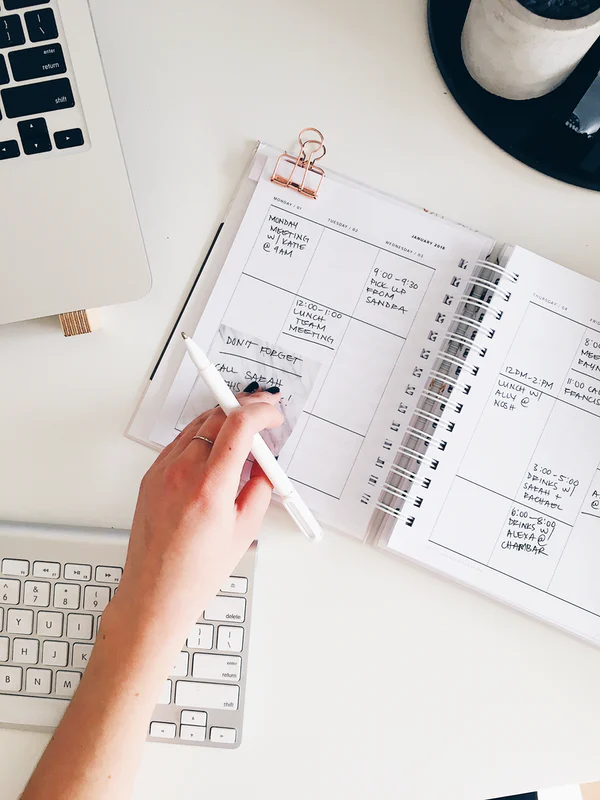 36  |
30.5.2022
Moniammatillista ja suunnitelmallista yhteistyötä
Sosiaali- ja terveyspalvelut
Työllisyyspalvelut
Kela
Kuntoutuspalvelut
Päihde- ja mielenterveyspalvelut
Soite monipalvelumalli
Monipalvelumalli on toimintamalli ammattilaisille jotka kohtaavat työssään monipalveluiden piiriin kuuluvia asiakkaita. Monipalvelumallin avulla tunnistetaan monipalvelu- ja paljon tukea tarvitsevat asiakkaat, ja heidän tuen, ja palveluiden tarve. Monipalvelumallin tavoitteena on ammattilaisten yhteistyö yli yksikkörajojen asiakkaan auttamiseksi, ja palveluun ohjauksen toteutuminen yhdellä yhteydenotolla.Soiten monipalvelumallissa ovat mukana perusterveydenhuollon vastaanotot, aikuisten sosiaalipalvelut, ikääntyneiden avopalvelut, päihde- ja mielenterveyspalvelut, perhekeskuspalvelut, kuntoutuspalvelut, ja työllisyyden tuen palvelut.
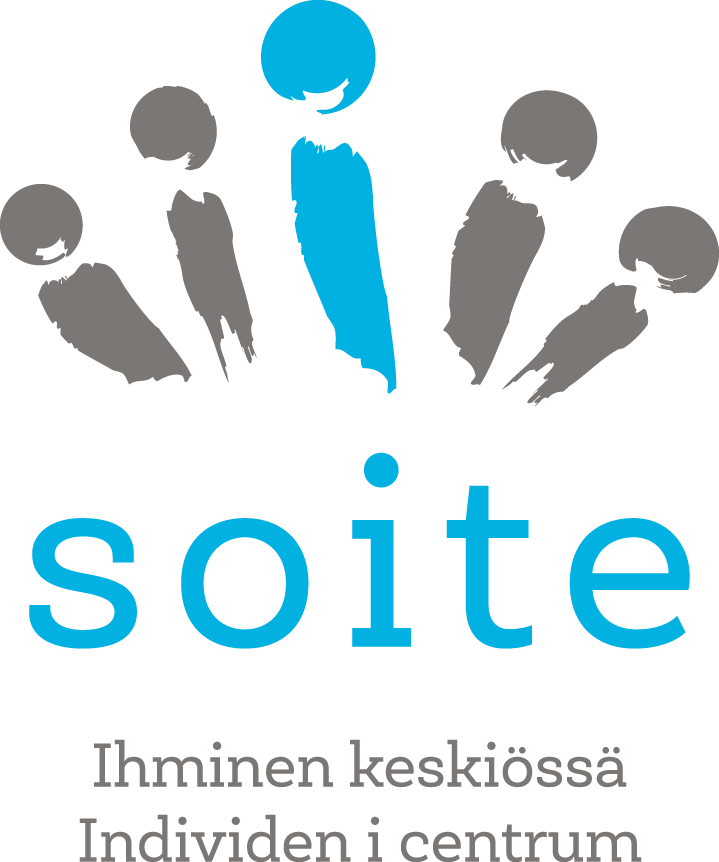 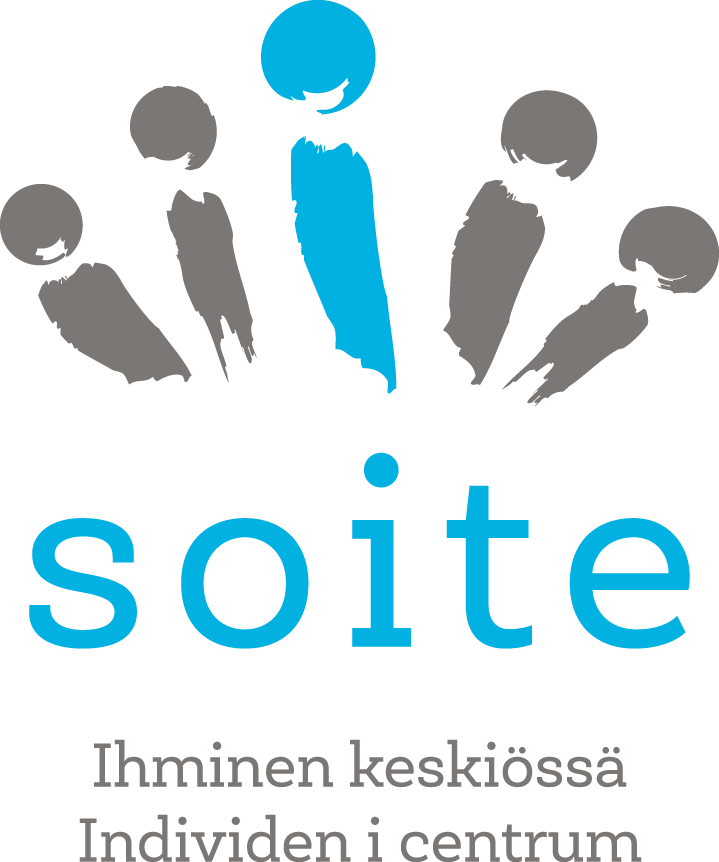 Soiten monipalvelumalli
Monipalveluiden asiakkaiden tunnistaminen 
Terveydenhuollossa asiakkaiden moniammatillisen tuen tarve voi ilmetä mm. arjen hallinnan vaikeutena, pitkittyneenä työttömyytenä, taloudellisina huolina, asumisen vaikeutena (esim. vuokrarästit), vaikeuksina ihmissuhteissa, yksinäisyytenä, syrjäytymisenä, unettomuutena, ja asiakas voi kokea oman terveydentilansa huonona.
Sosiaalihuollossa asiakkaan terveyspalveluiden tarve voi ilmetä terveydellisinä ongelmia jotka voivat vaikuttaa, arjessa selviytymisentyökyvyttömyytenä , toistuvia asiointeja terveydenhuollossa ja peruuttamattomina aikoja jne. Asiakkaan elämäntilanne voi olla haastava, ja siihen voi liittyä mm. työttömyyttä, taloudellisia ja terveydellisiä haasteita ,tai asiakkaan tilanne voi olla kriisiytynyt tai asiakkaasta herää epäily riippuvuuksista tai että asiakkaalla on esim. pitkäaikaissairaus joka ei ole hoitotasapainossa. Asiakas ei kykene hakemaan apua tai ei näe omaa avuntarvettaan.

Monipalvelumallin käyttöönotto etenee 
Keväällä 2022 Soitessa on otettu käyttöön konsultaationumerot sote-ammattilaisille. 
Yhteinen asiakassuunnitelma otetaan käyttöön myöhemmin 



Monipalvelumallin myöhemmässä vaiheessa mukaan otetaan Soiten ulkopuoliset julkiset toimijat ja kolmas sektori.